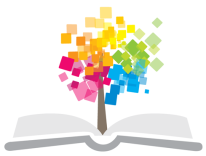 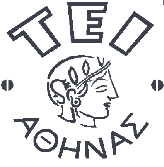 Ανοικτά Ακαδημαϊκά Μαθήματα στο ΤΕΙ Αθήνας
Λιθογραφία – Όφσετ (Θ)
Ενότητα 10: Κυλινδρική όφσετ

Σπυρίδων Νομικός, PhD
Τμήμα Γραφιστικής
Κατεύθυνση Τεχνολογίας Γραφικών Τεχνών
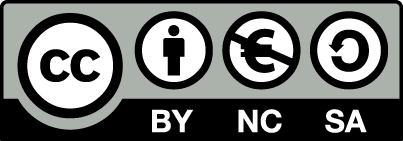 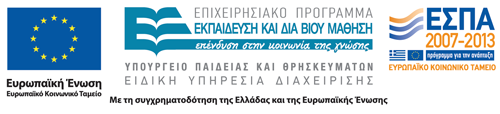 Περιεχόμενα
Γενική περιγραφή κυλινδρικών μηχανών Όφσετ
Είδη & διατάξεις, κυλινδρικών μηχανών
Εφαρμογές κυλινδρικών μηχανών όφσετ
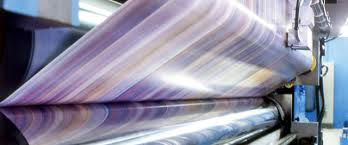 Γενική περιγραφή κυλινδρικών μηχανών Όφσετ
Κυλινδρικές Offset (Web Offset)
 Είναι οι εκτυπωτικές μηχανές, που η τροφοδοσία τους γίνεται από ένα συνεχές χαρτί, σε ρολό. 
Το εξαγόμενο προϊόν μπορεί να είναι κομμένα φύλλα ή διπλωμένα τυπογραφικά ή ενιαίο έντυπο, π.χ. εφημερίδα, περιοδικό, κ.λπ. Διακρίνονται από το μήκος του φύλλου που <κόβουν >, στην εξαγωγή (CutOff), και το οποίο είναι η περίμετρος του κυλίνδρου της πλάκας- φωτομεταφοράς, χωρίς τα περιθώρια των <δοντιών>.
Δηλαδή 58 εκ. περίμετρος και από το πλάτος του ρολού που μπορούν να δεχτούν π.χ. 96 εκ.
Είδη κυλινδρικών εκτυπωτικών μηχανών όφσετ
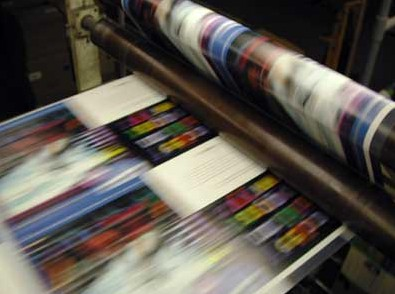 KOENIG & BAUER 1/2
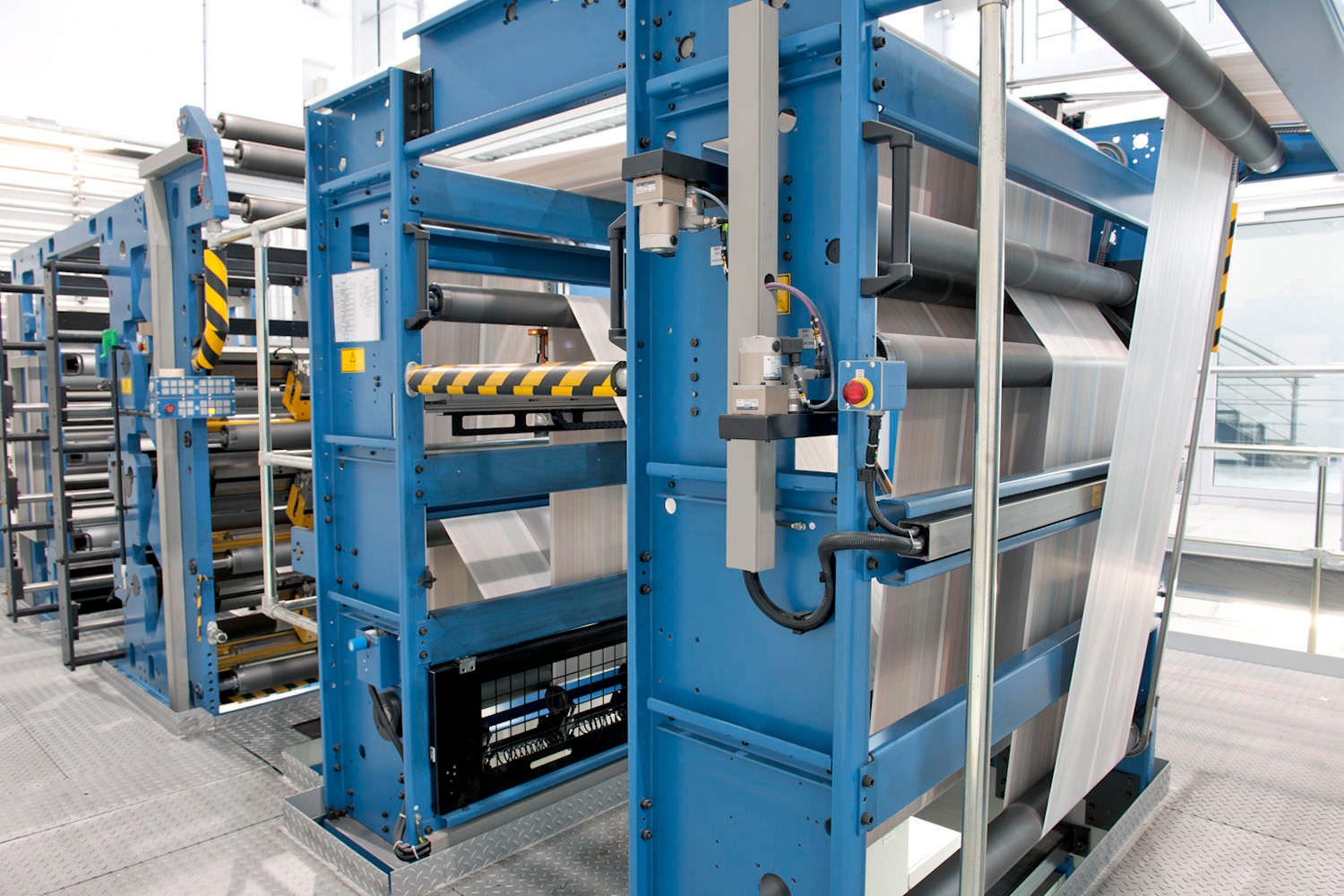 © http://www.kba.com
KOENIG & BAUER 2/2
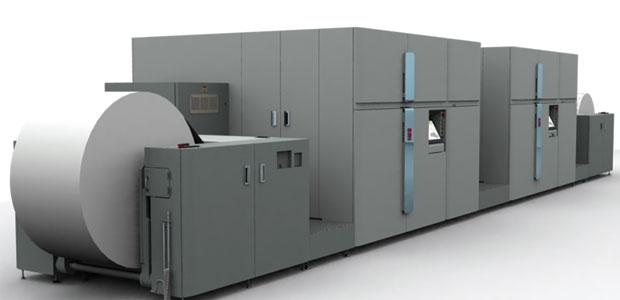 © http://www.kba.com
ΚΒΑ
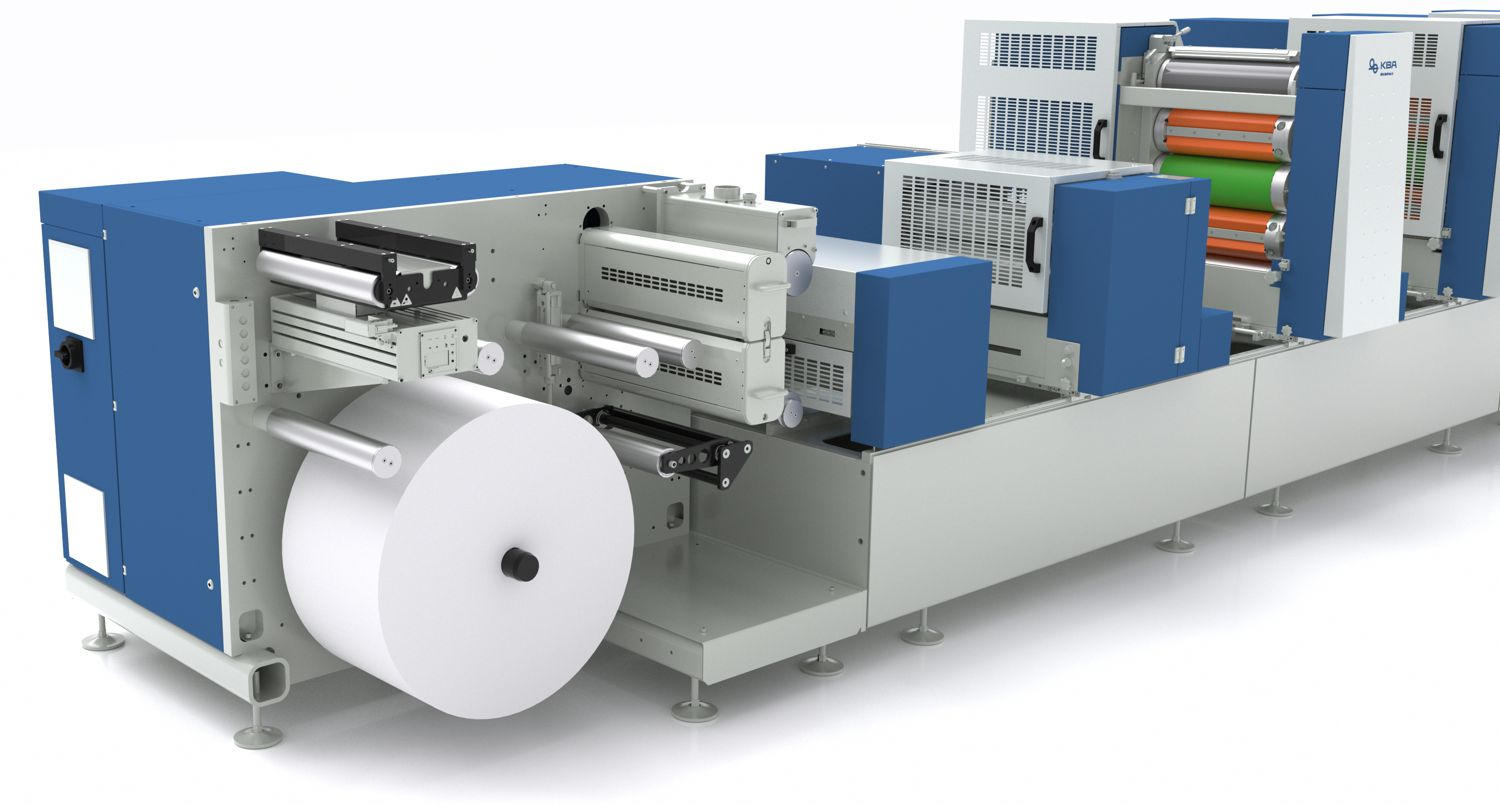 © http://www.kba.com
Muller Martini USA
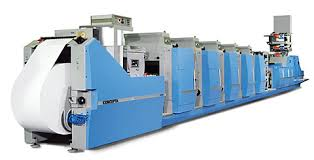 © http://www.mullermartini.com/
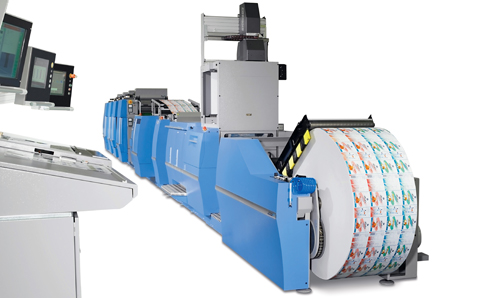 MAN ROLAND 1/3
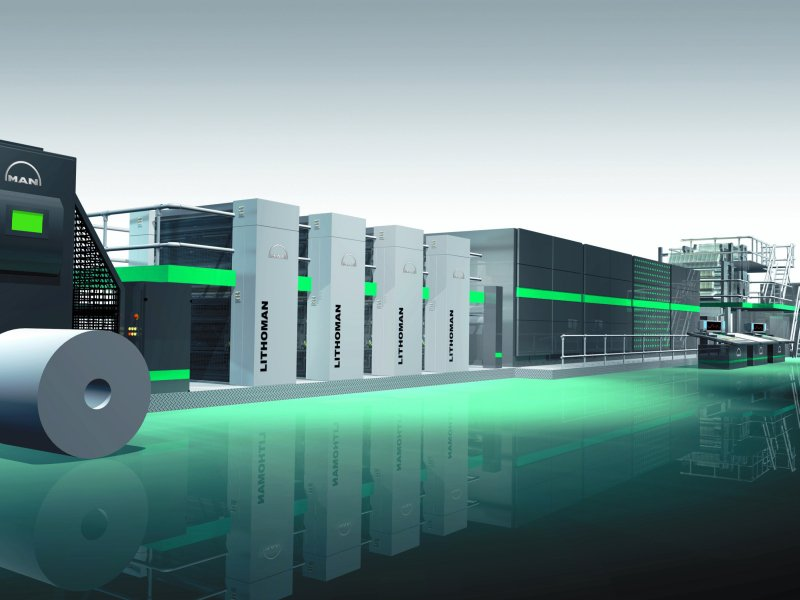 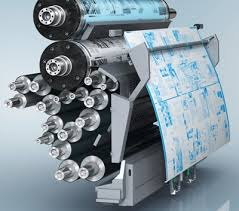 LITHOMAN III
© http://www.manroland.com/
LITHOMAN IV 
© http://www.manroland.com/
MAN ROLAND 2/3
ROTOMAN N
© http://www.manroland.com/
MAN ROLAND 3/3
© http://www.manroland.com/
Μονάδες μεταφοράς και τελείωσης
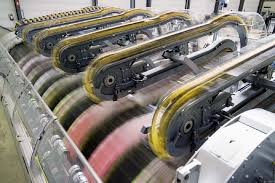 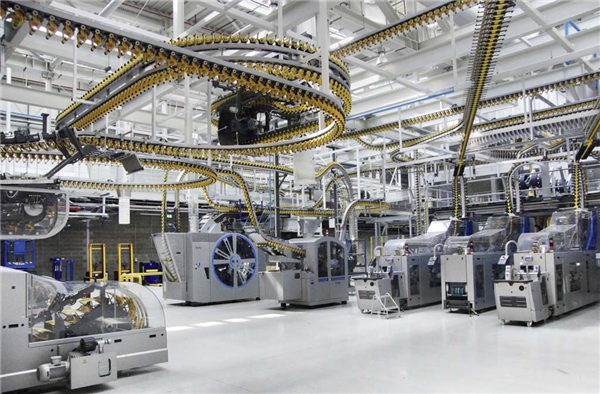 Komori 38 Web offset press
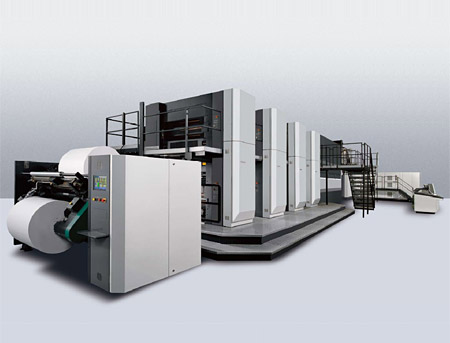 MLP
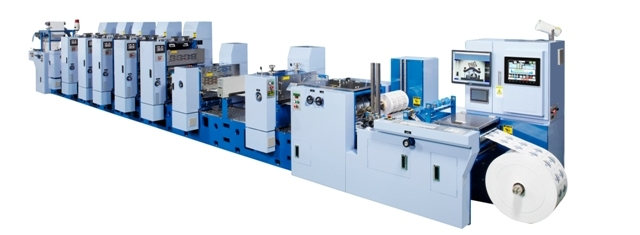 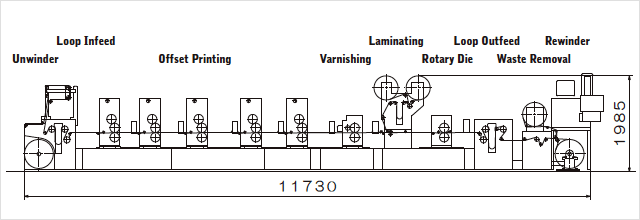 Εφαρμογές
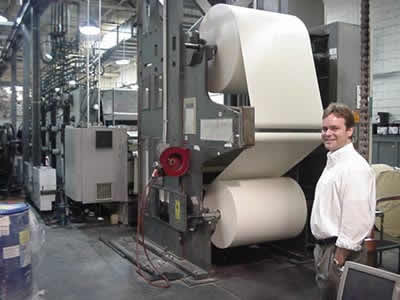 © Handbook of Print Media, H.Kipphan
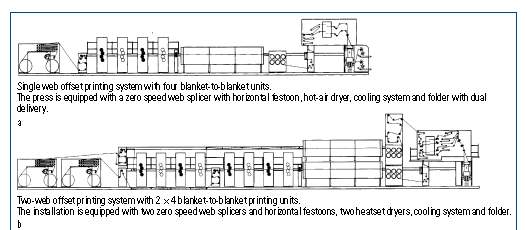 Α. Ενιαίο σύστημα όφσετ εκτύπωσης με τέσσερις μονάδες μελάνωσης.
H μηχανή είναι εξοπλισμένη με ένα σύστημα κυλινδρικού συστήματος (ένωσης) τροφοδοσίας μηδενική ταχύτητα σε οριζόντια κατανομή, με σύστημα ψύξης θερμού αέρα, στεγνωτήριο και το πατάρι διπλής εξαγωγής.
Δύο συστήματα όφσετ εκτύπωσης με 2 x 4 μονάδες μελάνωσης .
Η εγκατάσταση είναι εξοπλισμένη με δύο συστήματα τροφοδοσίας (με αλλαγή τροφοδοσίας ρολού, σε ταχύτητα) και οριζόντιας διάταξης, με σύστημα στεγνώματος θερμού αέρα για τα δύο σετ, σύστημα ψύξης και ένα πατάρι.
Εμπορικά συστήματα εκτύπωσης όφσετ
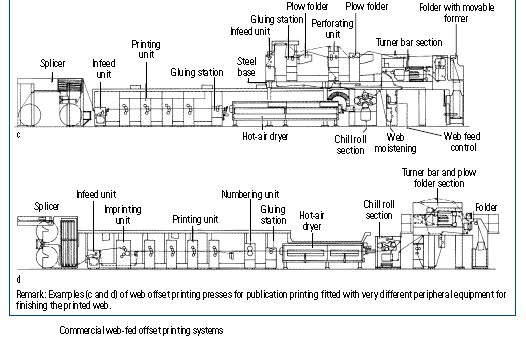 © Handbook of Print Media, H.Kipphan
Διώροφο  κυλινδρικό όφσετ πιεστήριο
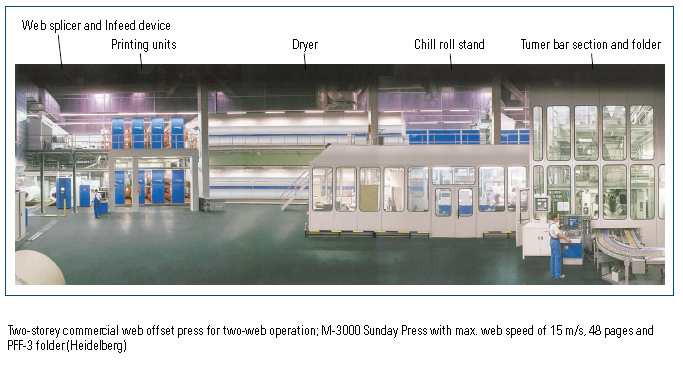 Διώροφο  κυλινδρικό όφσετ πιεστήριο, για λειτουργία δύο ροών : Μ - 300 Τύπος της Κυριακής με μέγιστη ταχύτητα ρολού 15 m / s , 48 σελίδες και  3 πατάρια αποθήκευσης
© Handbook of Print Media, H.Kipphan
Υβριδικό σύστημα εκτύπωσης
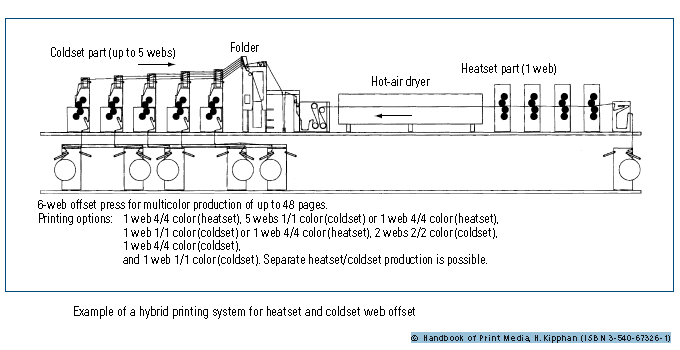 Παράδειγμα ενός υβριδικού συστήματος εκτύπωσης με στεγνωτικό σύστημα , με θερμό και ψυχρό στέγνωμα του μελανιού πάνω στο υπόστρωμα.
Σύστημα εκτύπωσης εφημερίδων με στεγνωτικό σύστημα θερμού αέρα
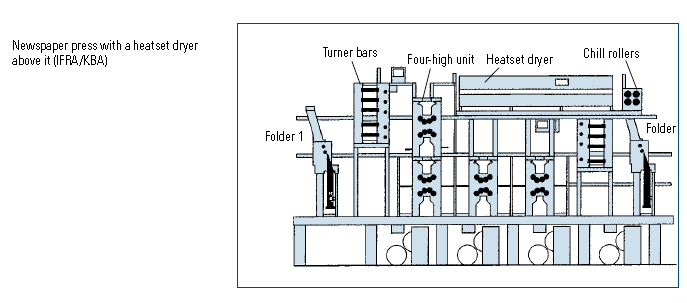 Απλό σύστημα εκτύπωσης εφημερίδων τύπου Υ
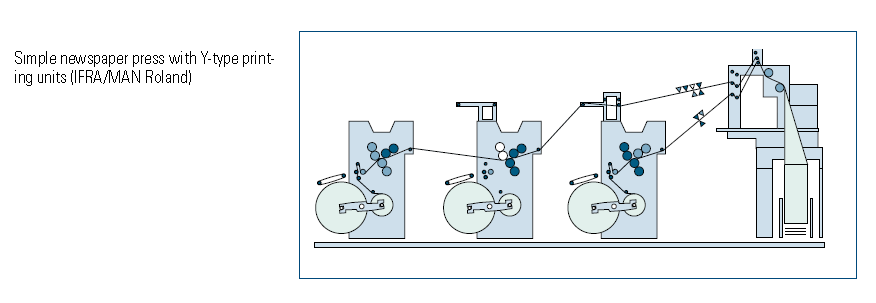 © Handbook of Print Media, H.Kipphan
Εμπορικό σύστημα εκτύπωσης
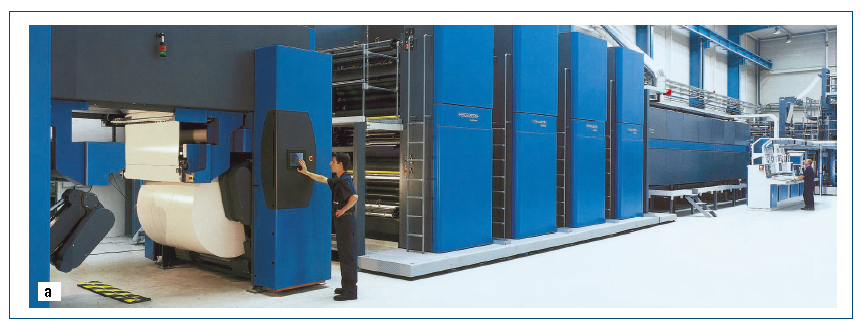 A) Εμπορικό  σύστημα εκτύπωσης
48 σελίδες, διπλός-ταξινομημένοι κύλινδροι, 5000 revs/ώρα, ανώτατα 100000 αντίγραφα/ώρα, ταχύτητα 15 m/s) με τροφοδοσίας σε μηδέν-ταχύτητα στο οριζόντιο σχέδιο (M-4000, Heidelberg) 
B) Φάκελος με τη διπλή παράδοση, diverters ρευμάτων αντιγράφων και τη συλλογή ( Heidelberg)
Όφσετ πιεστήριο (16 σελίδες, ανώτατα 8000 αντίγραφα/ώρα) με κεντρική κονσόλα ελέγχου και φάκελο με δύο παραδόσεις, ΚΒΑ.
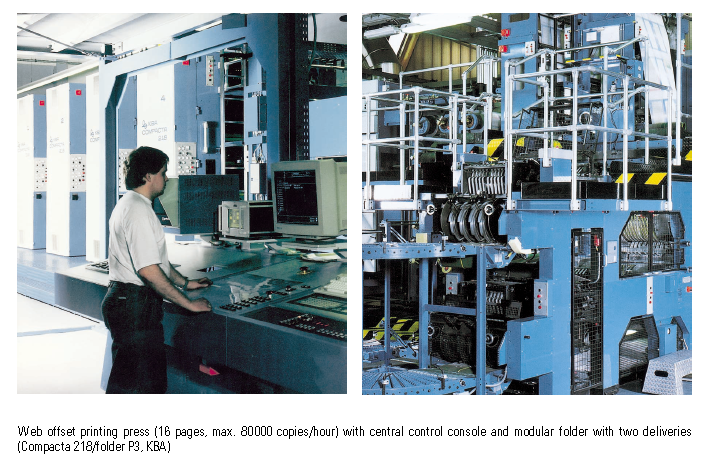 Σύστημα κυλινδρικής εκτύπωσης όφσετ (16 σελίδες, ανώτατο πλάτος 880 χιλ., κόβουν 546 χιλ., ανώτατη ταχύτητα, 48000 αντίγραφα/ώρα), με διπλή παράδοση και μονάδα συσκευασίας (σύστημα 35, komori)
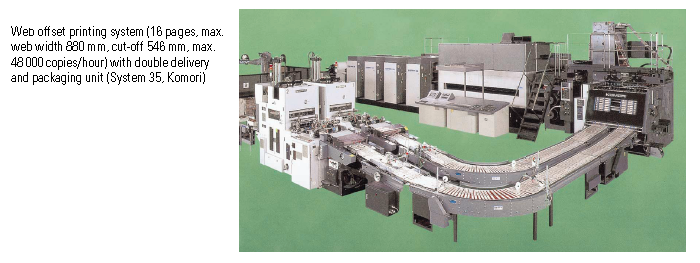 Μονάδα κυλινδρικής εκτύπωσης όφσετ (με μέγιστο πλάτος 880 χιλ., κοπή 546 χιλ., ανώτατη ταχύτητα 48000 εκτυπώσεις/ώρα) με σχεδιασμό ταλάντευσης-βραχιόνων τροφοδοσίας (lithopia BT2- 800, Mitsubishi)
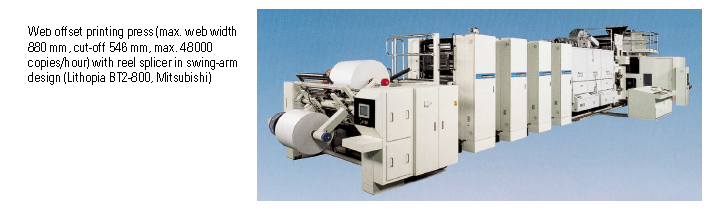 Τέλος Ενότητας
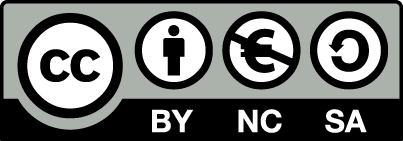 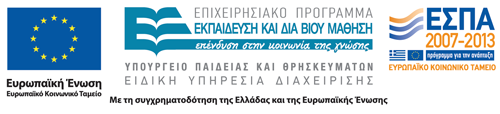 Σημειώματα
Σημείωμα Αναφοράς
Copyright Τεχνολογικό Εκπαιδευτικό Ίδρυμα Αθήνας, Σπυρίδων Νομικός 2014. Σπυρίδων Νομικός. «Λιθογραφία- Όφσετ (Θ). Ενότητα 10: Κυλινδρική όφσετ». Έκδοση: 1.0. Αθήνα 2014. Διαθέσιμο από τη δικτυακή διεύθυνση: ocp.teiath.gr.
Σημείωμα Αδειοδότησης
Το παρόν υλικό διατίθεται με τους όρους της άδειας χρήσης Creative Commons Αναφορά, Μη Εμπορική Χρήση Παρόμοια Διανομή 4.0 [1] ή μεταγενέστερη, Διεθνής Έκδοση.   Εξαιρούνται τα αυτοτελή έργα τρίτων π.χ. φωτογραφίες, διαγράμματα κ.λ.π., τα οποία εμπεριέχονται σε αυτό. Οι όροι χρήσης των έργων τρίτων επεξηγούνται στη διαφάνεια  «Επεξήγηση όρων χρήσης έργων τρίτων». 
Τα έργα για τα οποία έχει ζητηθεί άδεια  αναφέρονται στο «Σημείωμα  Χρήσης Έργων Τρίτων».
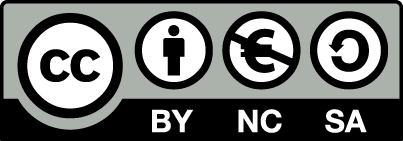 [1] http://creativecommons.org/licenses/by-nc-sa/4.0/ 
Ως Μη Εμπορική ορίζεται η χρήση:
που δεν περιλαμβάνει άμεσο ή έμμεσο οικονομικό όφελος από την χρήση του έργου, για το διανομέα του έργου και αδειοδόχο
που δεν περιλαμβάνει οικονομική συναλλαγή ως προϋπόθεση για τη χρήση ή πρόσβαση στο έργο
που δεν προσπορίζει στο διανομέα του έργου και αδειοδόχο έμμεσο οικονομικό όφελος (π.χ. διαφημίσεις) από την προβολή του έργου σε διαδικτυακό τόπο
Ο δικαιούχος μπορεί να παρέχει στον αδειοδόχο ξεχωριστή άδεια να χρησιμοποιεί το έργο για εμπορική χρήση, εφόσον αυτό του ζητηθεί.
Επεξήγηση όρων χρήσης έργων τρίτων
Δεν επιτρέπεται η επαναχρησιμοποίηση του έργου, παρά μόνο εάν ζητηθεί εκ νέου άδεια από το δημιουργό.
©
διαθέσιμο με άδεια CC-BY
Επιτρέπεται η επαναχρησιμοποίηση του έργου και η δημιουργία παραγώγων αυτού με απλή αναφορά του δημιουργού.
διαθέσιμο με άδεια CC-BY-SA
Επιτρέπεται η επαναχρησιμοποίηση του έργου με αναφορά του δημιουργού, και διάθεση του έργου ή του παράγωγου αυτού με την ίδια άδεια.
διαθέσιμο με άδεια CC-BY-ND
Επιτρέπεται η επαναχρησιμοποίηση του έργου με αναφορά του δημιουργού. 
Δεν επιτρέπεται η δημιουργία παραγώγων του έργου.
διαθέσιμο με άδεια CC-BY-NC
Επιτρέπεται η επαναχρησιμοποίηση του έργου με αναφορά του δημιουργού. 
Δεν επιτρέπεται η εμπορική χρήση του έργου.
Επιτρέπεται η επαναχρησιμοποίηση του έργου με αναφορά του δημιουργού
και διάθεση του έργου ή του παράγωγου αυτού με την ίδια άδεια.
Δεν επιτρέπεται η εμπορική χρήση του έργου.
διαθέσιμο με άδεια CC-BY-NC-SA
διαθέσιμο με άδεια CC-BY-NC-ND
Επιτρέπεται η επαναχρησιμοποίηση του έργου με αναφορά του δημιουργού.
Δεν επιτρέπεται η εμπορική χρήση του έργου και η δημιουργία παραγώγων του.
Επιτρέπεται η επαναχρησιμοποίηση του έργου, η δημιουργία παραγώγων αυτού και η εμπορική του χρήση, χωρίς αναφορά του δημιουργού.
διαθέσιμο με άδεια 
CC0 Public Domain
Επιτρέπεται η επαναχρησιμοποίηση του έργου, η δημιουργία παραγώγων αυτού και η εμπορική του χρήση, χωρίς αναφορά του δημιουργού.
διαθέσιμο ως κοινό κτήμα
χωρίς σήμανση
Συνήθως δεν επιτρέπεται η επαναχρησιμοποίηση του έργου.
31
Διατήρηση Σημειωμάτων
Οποιαδήποτε αναπαραγωγή ή διασκευή του υλικού θα πρέπει να συμπεριλαμβάνει:
το Σημείωμα Αναφοράς
το Σημείωμα Αδειοδότησης
τη δήλωση Διατήρησης Σημειωμάτων
το Σημείωμα Χρήσης Έργων Τρίτων (εφόσον υπάρχει)
μαζί με τους συνοδευόμενους υπερσυνδέσμους.
Χρηματοδότηση
Το παρόν εκπαιδευτικό υλικό έχει αναπτυχθεί στo πλαίσιo του εκπαιδευτικού έργου του διδάσκοντα.
Το έργο «Ανοικτά Ακαδημαϊκά Μαθήματα στο ΤΕΙ Αθηνών» έχει χρηματοδοτήσει μόνο την αναδιαμόρφωση του εκπαιδευτικού υλικού. 
Το έργο υλοποιείται στο πλαίσιο του Επιχειρησιακού Προγράμματος «Εκπαίδευση και Δια Βίου Μάθηση» και συγχρηματοδοτείται από την Ευρωπαϊκή Ένωση (Ευρωπαϊκό Κοινωνικό Ταμείο) και από εθνικούς πόρους.
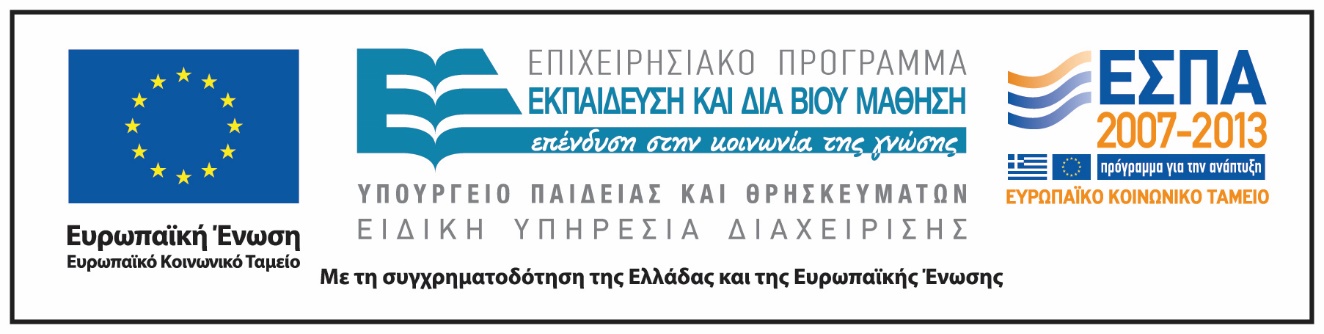